NTraceDynamic Function Boundary Tracing for Windows on IA-32
Oct 13, 2009
16th Working Conference on Reverse Engineering

Johannes Passing, M.Sc.
Hasso Plattner Institute at U Potsdam, Germany
NTrace at a glance
Tracing for Windows kernel anduser mode components
Running on retail Windows systems
No source code required
No reboot required
22.11.2009
Johannes Passing
2
[Speaker Notes: collect, write to file, create call graphs, gain critical insight into components we do not know/have sources for]
Agenda
Dynamic Function Boundary Tracing
Overview
Implementation Strategies

NTrace
How NTrace captures events
Implementation highlights

Performance Evaluation
22.11.2009
Johannes Passing
3
Dynamic Function Boundary Tracing
Function Boundary Tracing
Tracing function entry and exit

Key Benefits of Dynamic Function Boundary Tracing
No source code and rebuild required
‘On the fly‘ instrumentation

Key areas of application
Debugging production systems
Foundation for reverse engineering tools
22.11.2009
Johannes Passing
4
What makes a good dynamic FBT tool?
Low Runtime Overhead
Usage on production systems requires minimal slowdown
Influences timing behavior

High Coverage
Percentage of functions which can be instrumented

Low Risk
Intrusiveness, danger of introducing faults
22.11.2009
Johannes Passing
5
Implementation strategies (1/3)
Leveraging CPU features
E.g. Branch Trace Storage, Instruction Based Sampling
High coverage, low risk, but...
 
 High overhead (too fine grained)

Modifying the environment
E.g. IAT/SSDT/Vtbl patching, OSR IRP Tracker
Low risk, low overhead, but...

 Low coverage
22.11.2009
Johannes Passing
6
Implementation strategies (2/3)
Dynamic compilation/translation
E.g. Shade, DynamoRIO, Pin, Valgrind
Low overhead, may achieve high coverage, but...

 High risk (reliance on IA-32 disassembly)

Injecting trap-generating instructions (e.g. int 3)
E.g. DTrace (IA-32), KernInst (IA-32)
High coverage, low risk, but...

 High overhead (traps are expensive)
22.11.2009
Johannes Passing
7
Implementation strategies (3/3)
In-place code modifications
E.g. DTrace (SPARC), KernInst (SPARC), Detours
Potentially high coverage, low risk, low overhead, but...

 not easy to get right on IA-32 (and Windows)
22.11.2009
Johannes Passing
8
Key challenges of IA-32
IA-32 uses a variable-length instruction set
Disassembly is error-prone
Smallest jmp occupies 2 bytes, push ebp only 1
Shifting instruction boundaries is very dangerous due to preemption and interruption

Need to adhere to Intel’s strict requirements on runtime code modification
Issue serializing instruction (barrier) after code modification
Stall other cores/CPUs in an multiprocessor environment
22.11.2009
Johannes Passing
9
[Speaker Notes: recursive traversal, linear sweep]
Key challenges of Windows NT
Kernel is re-entrant and preemptive
Heavily multi-threaded
Structured Exception Handling (SEH)
Ubiquitous in both user and kernel mode
 Unwinds are function exits, too!
Only public debugging symbols available
No kernel modifications possible
22.11.2009
Johannes Passing
10
Agenda
Dynamic Function Boundary Tracing
Overview
Implementation Strategies

NTrace
How NTrace captures events
Implementation highlights

Performance Evaluation
22.11.2009
Johannes Passing
11
Overview
Idea
Leverage properties of hotpatchable images
Use in-place code modification to capture function entries
Replace return address to capture function exits
Integrates with SEH infrastructure to capture unwinds

Supports both kernel and user mode
Supports SMP
Runs on retail Windows versions (Svr03 SP1 onwards)
Public debugging symbols suffice
22.11.2009
Johannes Passing
12
Hotpatchable images
Part of Hotpatching
Introduced in Svr03 SP1 (DDK 3790.1830)
Almost all OS images are hotpatchable
Both user and kernel mode

Compiler/Linker support: /hotpatch, /functionpadmin
...
	retn 	10
	nop
	nop
	nop
	nop
	nop
NtfsPinMappedData:
	mov    	edi, edi
	push   	ebp
	mov    	ebp, esp
	mov    	ecx, [ebp+18h]
	mov    	edx, [ebp+0Ch]
	...
...
	retn 	10
	



	jmp 	PatchedNtfs...
NtfsPinMappedData:
	jmp	$-7	
	push   	ebp
	mov    	ebp, esp
	mov    	ecx, [ebp+18h]
	mov    	edx, [ebp+0Ch]
	...
22.11.2009
Johannes Passing
13
Capturing function entry and exit
Foo-5:
CallProxy:
.
Foo:
.
.
.
.
.
EntryThunk:
.
.
.
22.11.2009
Johannes Passing
14
[Speaker Notes: Variation of this scheme for 
 * push immediate
 * indirect calls]
SEH: Capturing unwinds
Structured Exception Handling  implements programmatic, stack based exception handling on IA-32
Linked list of EXCEPTION_REGISTRATION_RECORDs (ERR)
Each must be allocated on the stack (thorough validation)

To be notified about unwinds, a registration is needed
But: Allocating an ERR is not feasible

Solution: Modify existing ERR, use combination of two exception handlers to ‘emulate’ an exception registration
22.11.2009
Johannes Passing
15
NTrace Architecture
22.11.2009
Johannes Passing
16
Agenda
Dynamic Function Boundary Tracing
Overview
Implementation Strategies

NTrace
How NTrace captures events
Implementation highlights

Performance Evaluation
22.11.2009
Johannes Passing
17
NTrace vs. DTrace (IA-32)
Micro benchmark
500 million calls to getpid/NtIsProcessInJob
Very simple system call

IA-32 machine, 4 cores
... running NTrace/Windows Server 2003 SP2
... running DTrace FBT/OpenSolaris 10

Empty Probe
22.11.2009
Johannes Passing
18
NTrace vs. DTrace (IA-32): Results
Absolute slowdown per traced system call in nanoseconds








NTrace is significantly faster than DTrace  FBT (175ns vs. 798ns)
...even when writing all data to disk (262ns vs. 798ns)
...roughly on par with DTrace SPARC
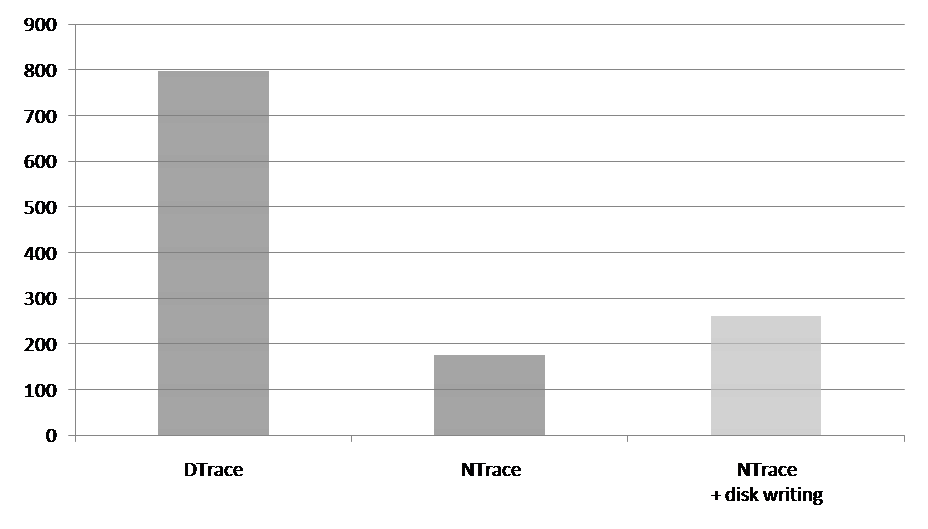 22.11.2009
Johannes Passing
19
[Speaker Notes: Same HW, different OS]
Conclusion
NTrace can trace both user and kernel mode Windows NT
Integrates with Structured Exception Handling
Overcomes IA-32 and Windows challenges, achieves 
low runtime overhead
low risk
decent to high coverage

Future work: May investigate AMD64 support
D Script-like KTrace frontend is in the works
22.11.2009
Johannes Passing
20
[Speaker Notes: AMD64: different SEH, PatchGuard]
Operating Systems and Middleware Group

Hasso-Plattner-Institut
at University of Potsdam, Germany

http://www.dcl.hpi.uni-potsdam.de/



More about NTrace on 
http://ntrace.org/
22.11.2009
Johannes Passing
21